Изменения в культуре и быте в эпоху Петра I
Дворянский быт
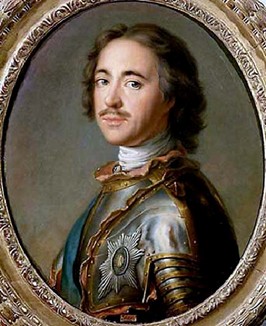 Реформы Петра коснулись всех областей жизни, но самыми впечатляющими, пожалуй, были преобразования в быту и культуре. Внешний вид современников Петра разительно изменился.
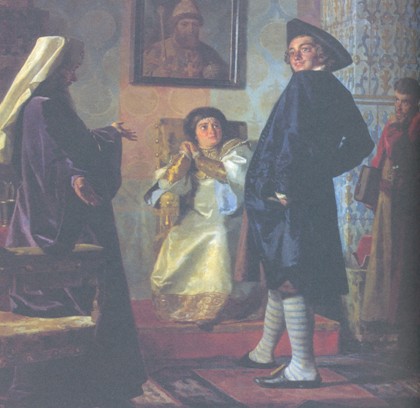 Мужская одежда
До Петра I                     			   При Петре I
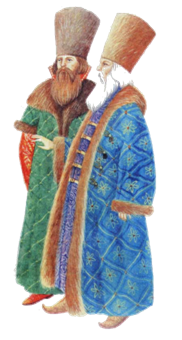 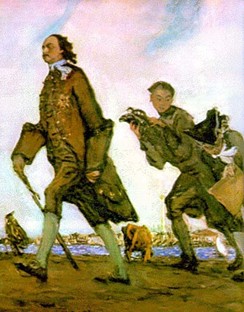 Преобразования в моде. Петр отринул старомосковские традиции в одежде и быту. Случалось, он собственноручно обрезал боярам полы кафтанов.
Женская одежда
До Петра I                                      При Петре I
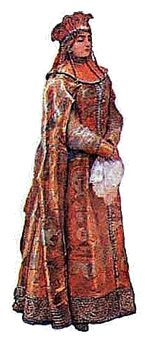 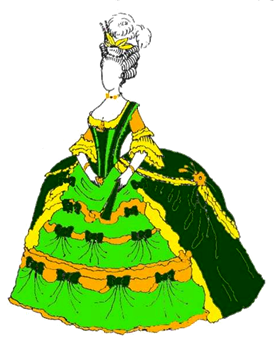 Мужские и женские прически
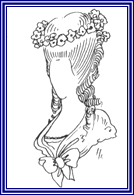 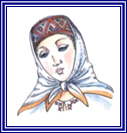 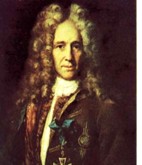 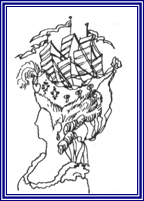 Курить табак
Пить кофе
Есть картофель
Новые обычаи
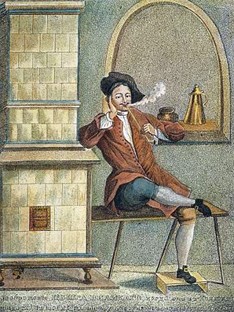 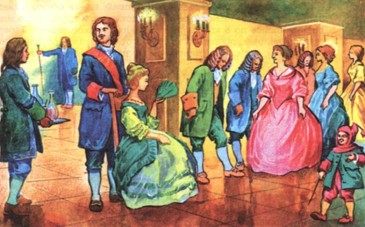 Введены ассамблеи
Ассамблеи-дворянский увеселительный бал,вечер.
Новые обычаи
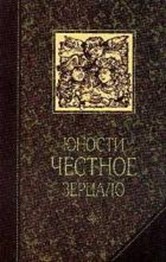 В книге «Юности честное зерцало» говорилось о том, как должны себя вести молодые дворяне 
Над едой не чавкай, как свинья, и головы не чеши 
Не проглотив куска, не говори, ибо так делают крестьяне.
 Наипаче всего должны дети отца и матерь в великой чести содержать Новые обычаи
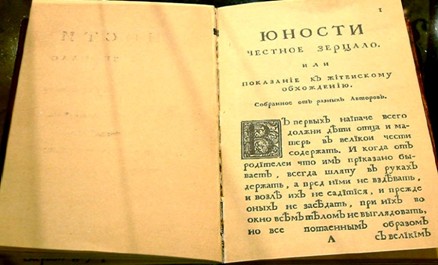 Науки
Важнейшим этапом в проведении реформ стало посещение Петром в составе Великого посольства ряда европейских стран. По возвращении Петр направляет много молодых дворян в Европу для изучения различных специальностей, главным образом для овладения морскими науками. Царь заботился и о развитии образования в России
Просвещение и науки
1701г. - Навигацкая и Артиллерийская школы 
1712г. - Инженерная школа
 1707г.- Медицинское училище 
Для детей провинциальных дворян и чиновников были созданы цифирные школы(училища низшей ступени). Дети мастеровых учились в горных школах, солдатские - в гарнизонных.
 По указу 20 января 1714г. запрещалось жениться тем дворянам, которые не окончат хотя бы цифирной школы. Главная цель реформирования образования-подготовка специалистов.
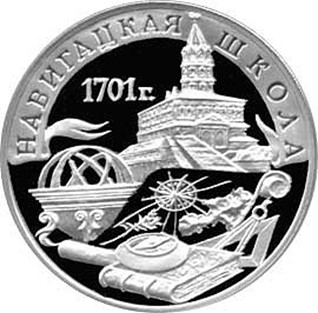 Образование при Петре I
Дети крестьян			Дети дворян
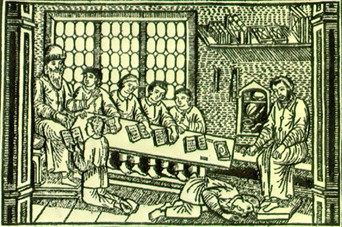 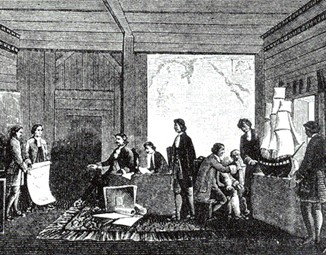 Первая печатная газета и новый алфавит
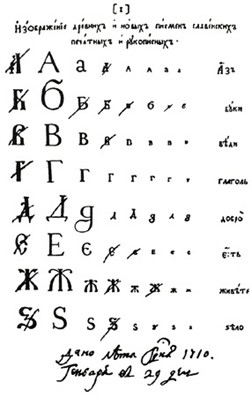 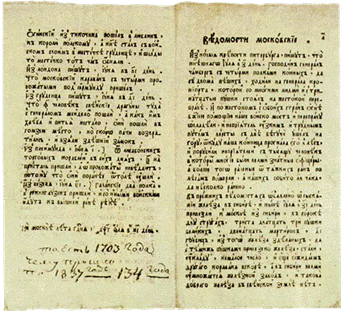 Живопись
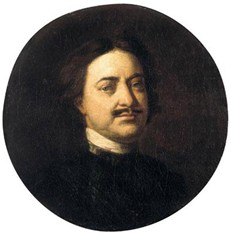 Начало XVIII века- время утверждения светской живописи, приходящей на смену иконописи. В отличие от парсун XVII в. портреты нач.XVIIIв. окончательно освободились от канона.


Умение передавать внутренний мир героев, духовную индивидуальность позволило русскому портрету первой половины XVIII в. занять место в ряду выдающихся достижений мирового искусства.
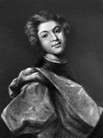 Придворный художник И.Н.Никитин
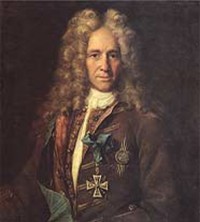 Портрет Г.И.Головкина
В результате реформ Петра I культурная жизнь страны кардинально изменилась. Коренным образом изменилось отношение к Европе- в России перешли к масштабным заимствованиям опыта европейских государств. 
Однако нельзя забывать о том, что все эти преобразования исходили исключительно сверху, а потому были достаточно болезненны как для высших, так и для низших слоев общества. Насильственный характер некоторых из этих преобразований внушал отвращение к ним и вел к резкому неприятию остальных, пусть даже самых прогрессивных, начинаний. Петр стремился сделать Россию европейской страной во всех смыслах этого слова и придавал большое значение даже самым мелким деталям процесса.